Photosynthesis VS Cellular RespirationFoldable
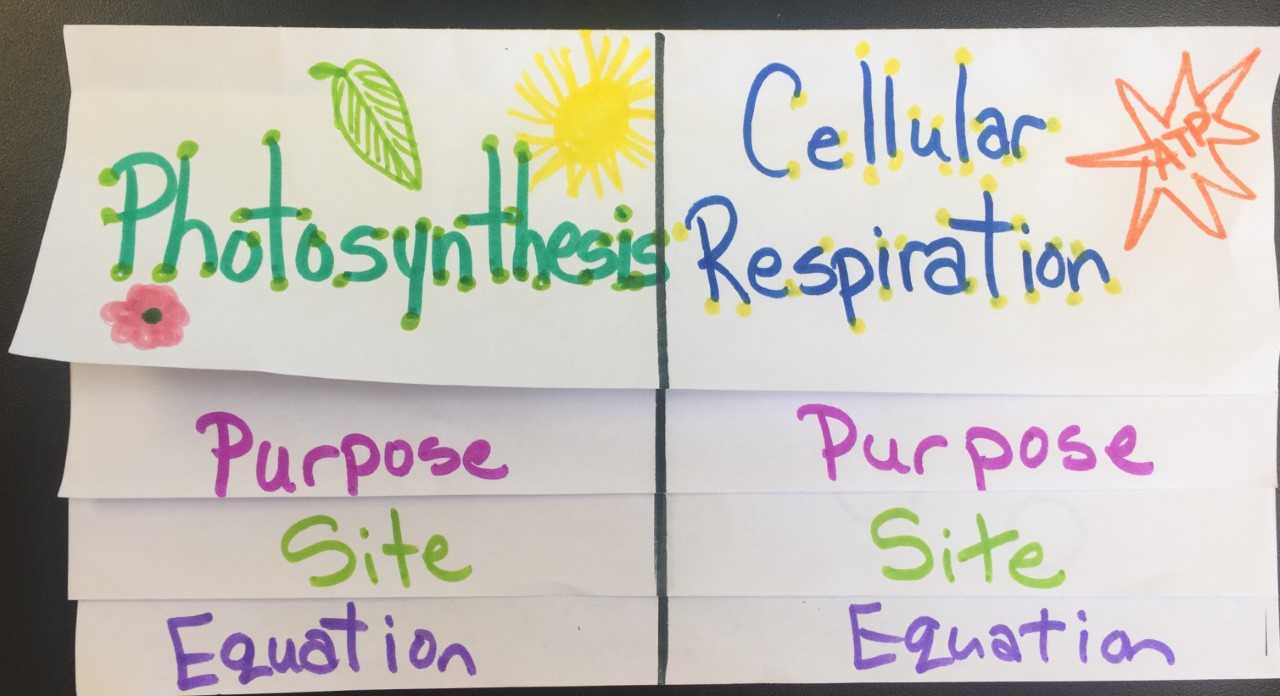 PURPOSE
PHOTOSYNTHESIS		                   CELLULAR RESPIRATION

    Use light energy to convert			Release energy from
water (H2O) and carbon dioxide                       glucose by breaking 
(CO2) into carbohydrates, such                         it down into useable
                 as glucose                                            energy in a molecule	
							     called adenosine 
                                                                                    triphosphate (ATP)
SITE OFPHOTOSYNTHESIS                        CELL RESPIRATION
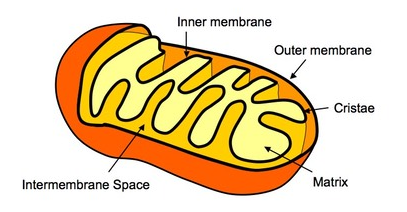 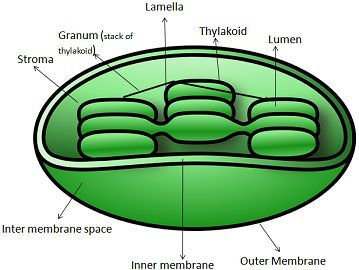 OCCURS IN PLANTS, ALGAE 
    AND SOME BACTERIA
OCCURS IN ALL ORGANISMS, INCLUDING
    HETEROTROPHS AND AUTOTROPHS
EQUATIONPHOTOSYNTHESIS                  CELLULAR RESPIRATION
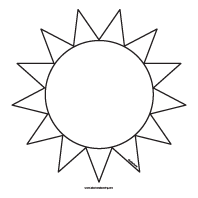 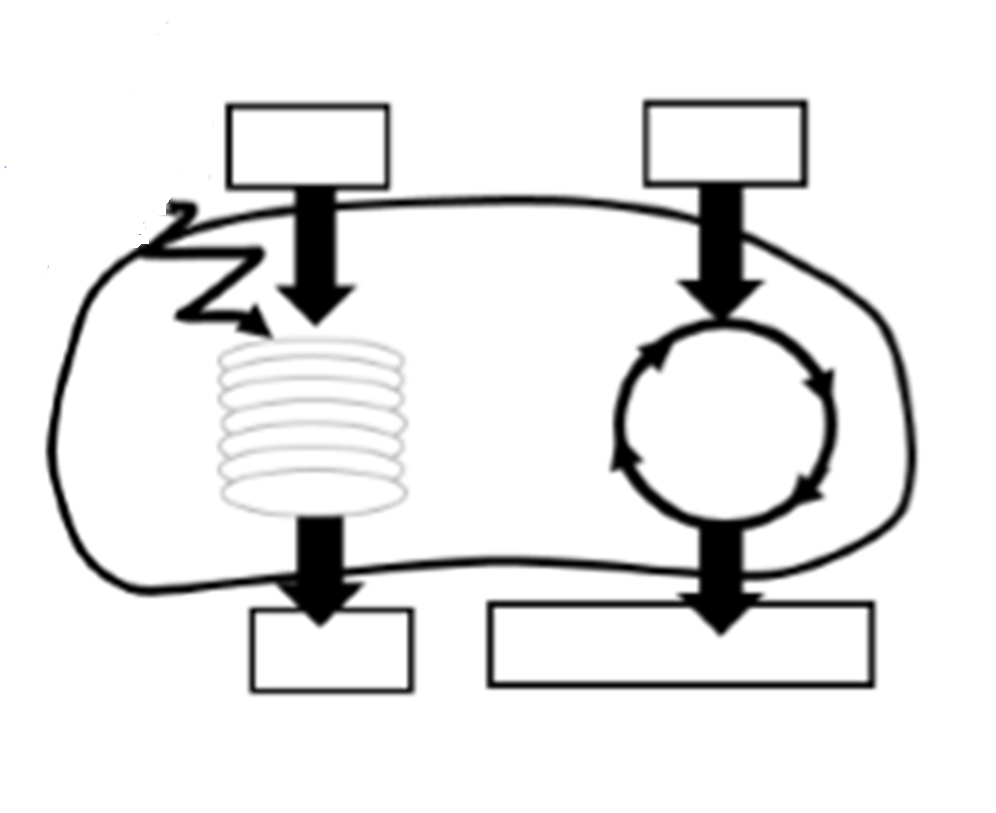 TWO TYPES OF CELLULAR RESPIRATION
Aerobic respiration requires oxygen and makes about 38 molecules of ATP per glucose molecule

(2) Anaerobic respiration does NOT require oxygen and makes 2 molecules of ATP per glucose molecule
We go through a type of anaerobic respiration called lactic acid fermentation during exercise
Some organisms go through anaerobic respiration called ethyl alcohol fermentation